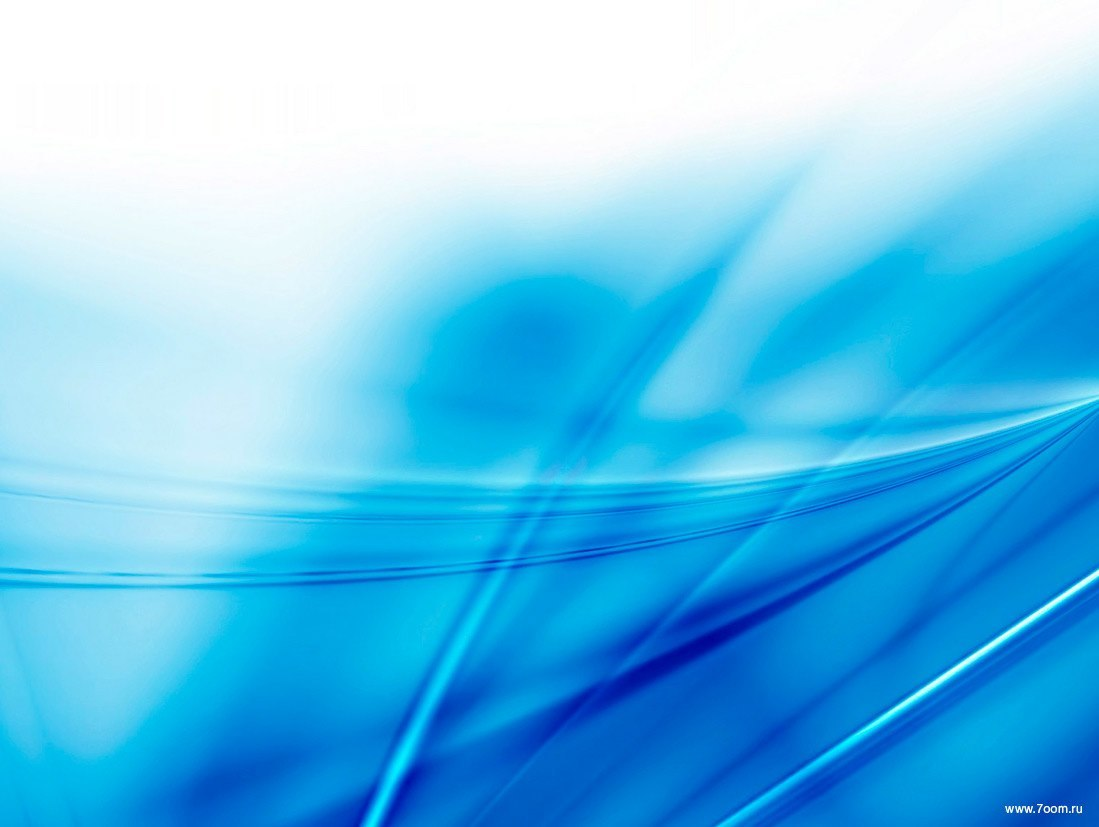 ОТ ДЕЙСТВИЯ К МЫСЛИ:
продуктивные приёмы работы с понятиями 
как инструмент
развития универсальных учебных действий
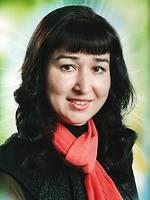 Асылгараева 
Гульнара Варисовна,
учитель родного языка и литературы
МБОУ СОШ №3    города Бугульмы
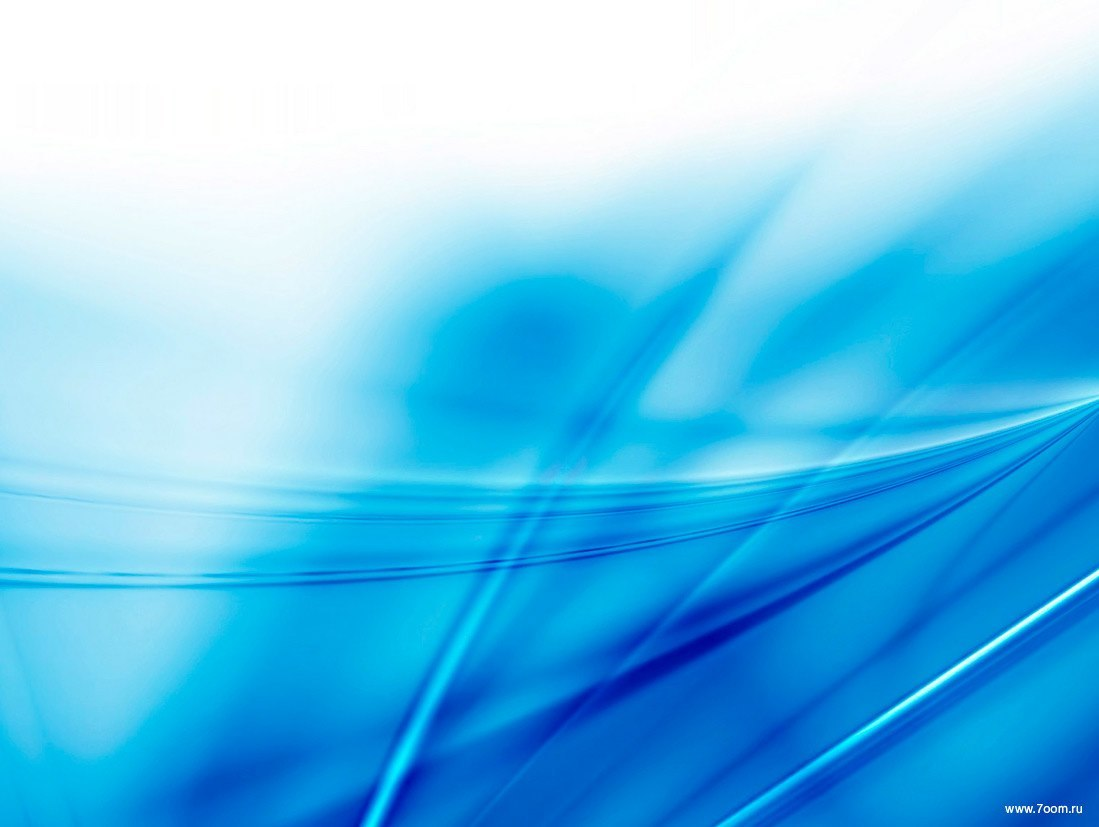 «До и после»
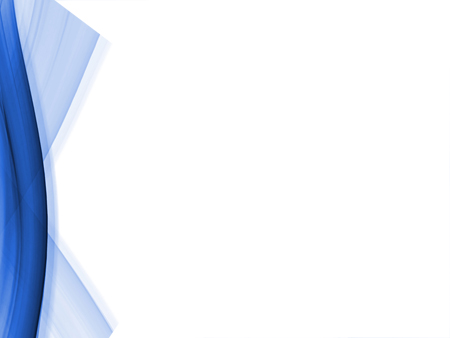 Учитель  
1. Лицо, занимающееся   преподаванием какого-нибудь предмета в школе     
Терминологический словарь современного педагога
2. Это человек, занимающийся обучением и воспитанием учащихся, как правило, профессионально подготовленный.
 Энциклопедический словарь педагога
3. Тот, кто преподаёт какой –либо  учебный предмет в школе; преподаватель
 Большой толковый словарь русского языка
4. Учитель (жен. род — учительница) — ныне одна из самых распространённых общественных профессий, преподаватель, педагог. Содержание профессии учителя — воспитание и обучение следующих поколений (шире — учащихся).
Материал из Википедии — свободной энциклопедии
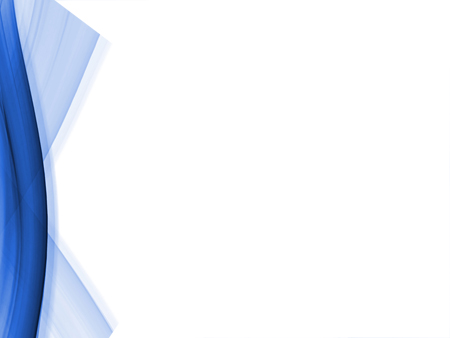 Согласно Закону об образовании в Российской Федерации 273-ФЗ 
обучение - целенаправленный процесс организации деятельности обучающихся по овладению знаниями, умениями, навыками и компетенцией, приобретению опыта деятельности, развитию способностей, приобретению опыта применения знаний в повседневной жизни и формированию у обучающихся мотивации получения образования в течение всей жизни
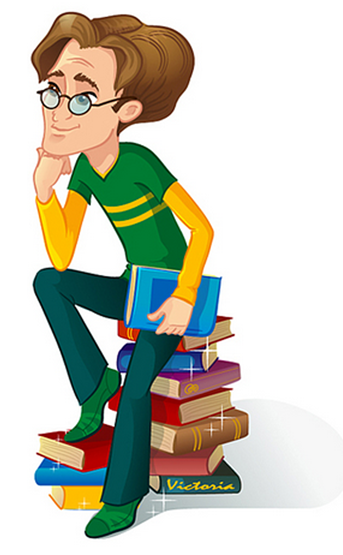 (Статья 2. Основные понятия, используемые в настоящем Федеральном законе)
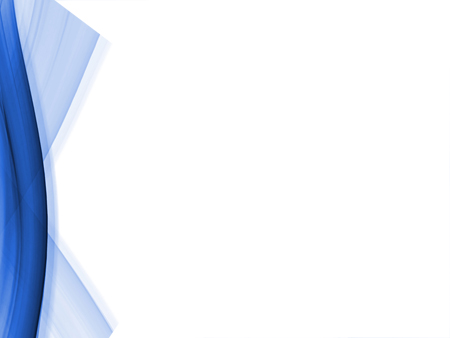 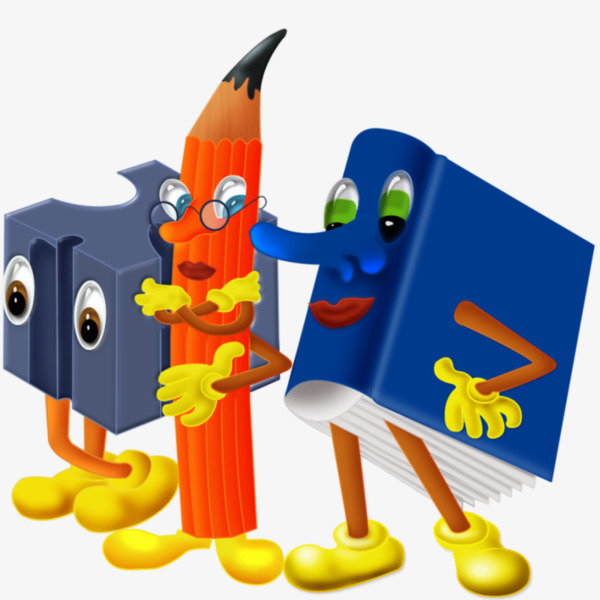 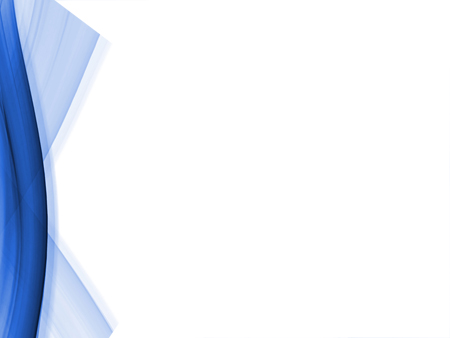 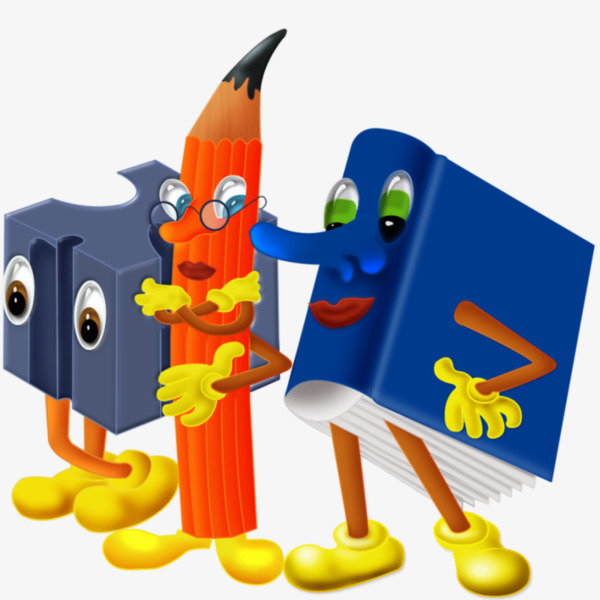 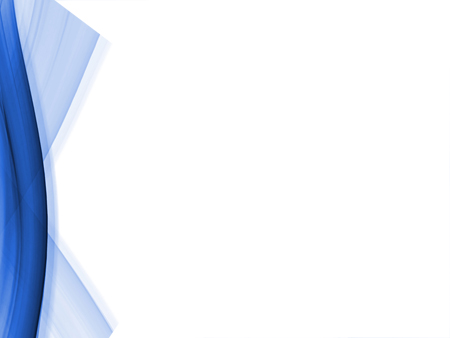 Прием ТРКЧП
«Корзина идей»
прием организации индивидуальной и групповой работы учащихся на начальной стадии урока, когда идет актуализация имеющегося у них опыта и знаний. Он позволяет выяснить все, что знают или думают ученики по обсуждаемой теме урока.
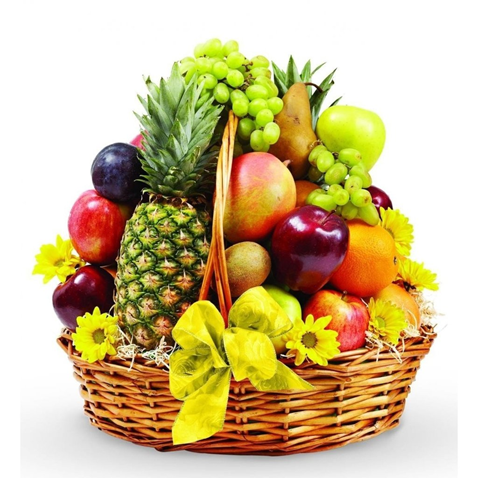 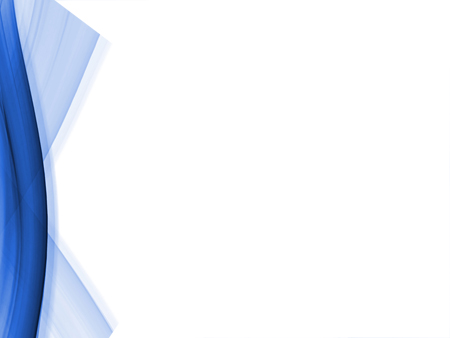 Учебная ситуация - такая особая единица учебного процесса, в которой дети с помощью учителя 
обнаруживают предмет своего действия,
исследуют его, совершая разнообразные учебные действия, 
преобразуют его.
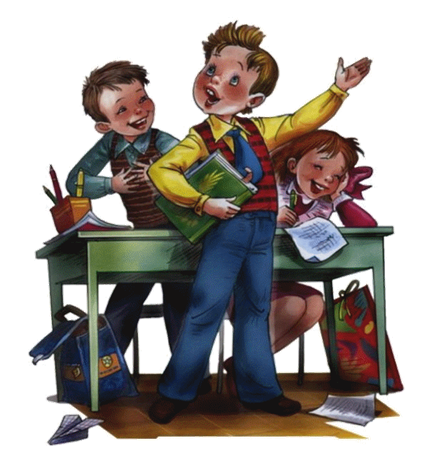 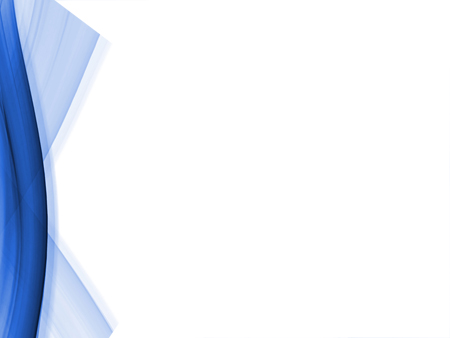 Педагогические  приемы
1. «Идеал»
2. «Мозаика проблем»
3. «Оценочное окно»
4. «Письмо по кругу»
5. «Плюс - минус - интересно»
6. Стратегия "Знаю - хочу узнать - узнал"
7. «Таблица – синтез»
8. «Толстые и тонкие вопросы»
9. «Что - кто - где - как - когда?»
10. «Шесть шляп мышления»
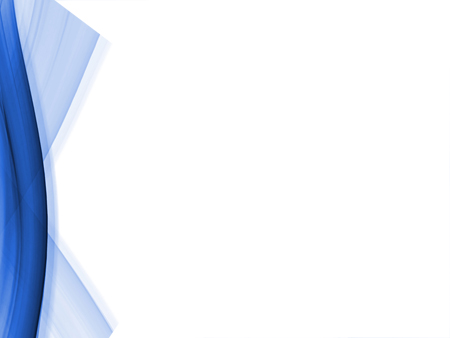 Что значит создать учебную ситуацию?
Определиться с педагогической задачей (развивать умения….)
Отобрать учебный материал
Определить способ организации учебной ситуации (кто, что делает)
Спрогнозировать действия детей.
Спровоцировать детей на активные действия, на создание мотивации учения.
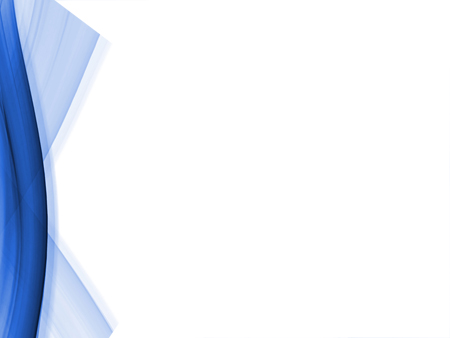 Учебная ситуация строится с учетом
возраста ребенка,
специфики предмета,
уровня сформированности УУД
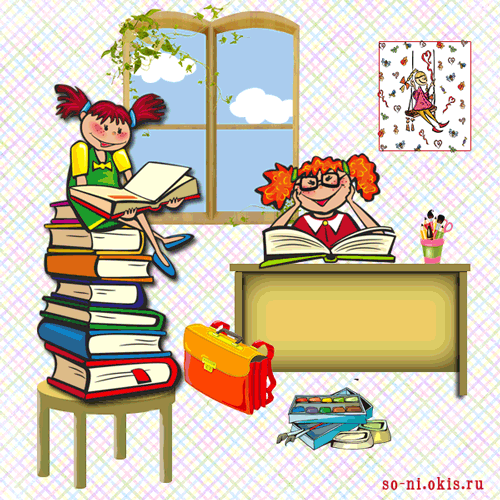 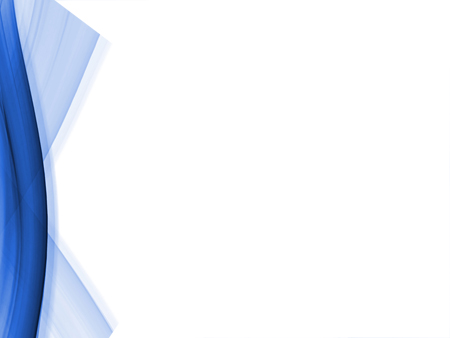 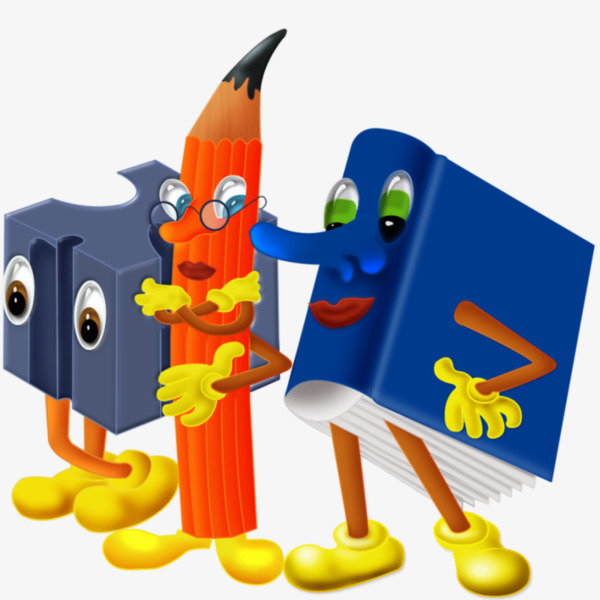 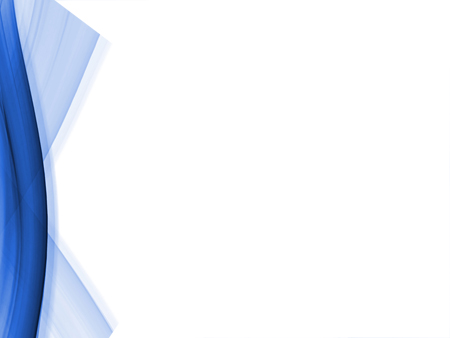 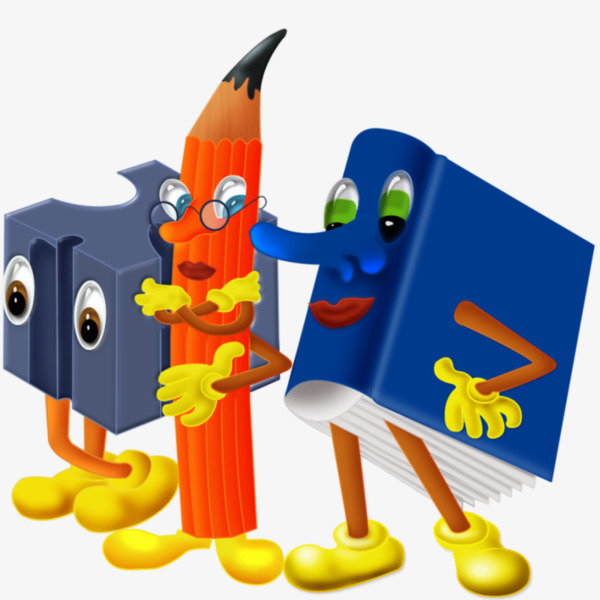 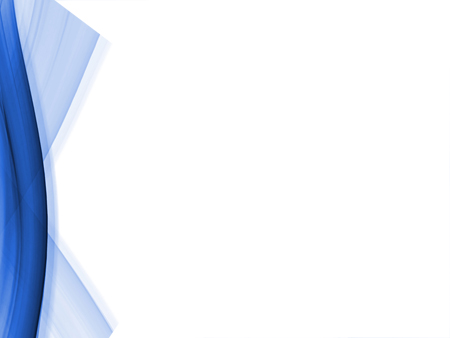 Учебная ситуация
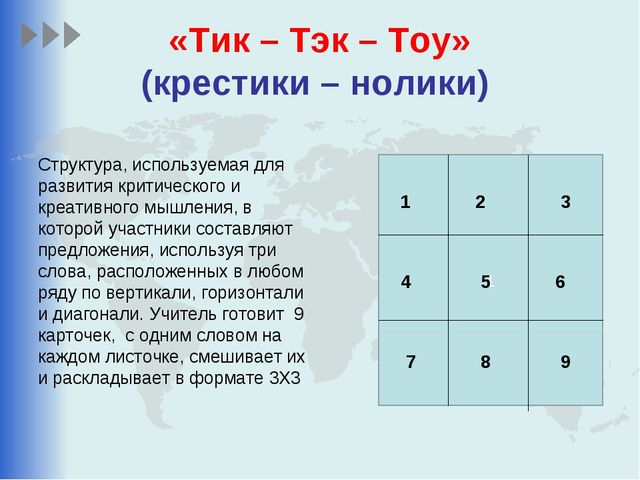 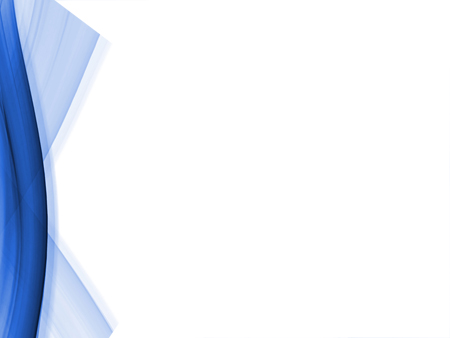 Упражнение «Творческий диктант»
Цель учебной ситуации на уроке состоит в построении такой_________, которая бы позволила ученикам _________ реализовать себя и получить ____________продукцию определенного качества. Временная продолжительность образовательной ситуации может занимать ________ урока, урок, либо _________уроков. Учитель может создать несколько учебных ситуаций на одном учебном занятии с __________.   
      Наиболее «мощной» является та учебная ситуация, в которую вместе с учащимися вовлекается сам __________. Результаты такого взаимодействия «учитель-ученики» на уроке будут наиболее продуктивными.
среды
творчески
собственную
часть
несколько
учениками
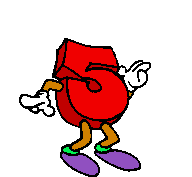 учитель
Опорные слова: творчески, среды, учитель, несколько, собственную, часть, учениками.
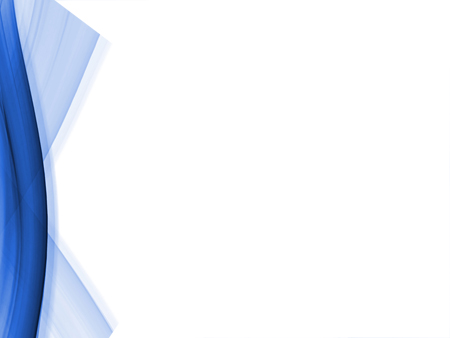 Прием ТРИЗ  «Матрёшка»
УЧЕБНАЯ 
СИТУАЦИЯ
ОБУЧЕНИЕ
УЧИТЕЛЬ
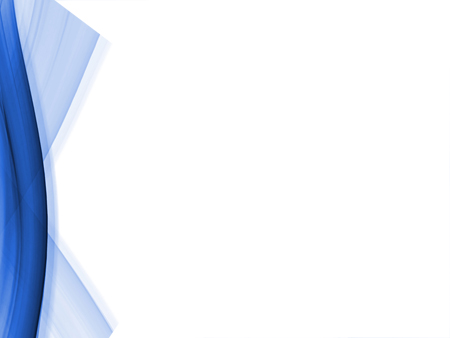 Приём ТРИЗ «Телеграмма»
Задача: расшифровать изученное на уроке понятие, подобрав на каждую букву слова, соответствующие настроению и оценке своей деятельности учениками после изучения понятия
У – удивился, учился
Ч – что –то понял!
Е -  ещё хочу отвечать
Б – было интересно
Н – научился
А -  ах! ах! ах!
Я -  ясно всё!
С -  сложно
И - интересно
Т -  трудновато
У – ум развивался
А -  аргументированно
Ц – цель достигнута
И – и всё у нас получилось!
Я – я всё понял
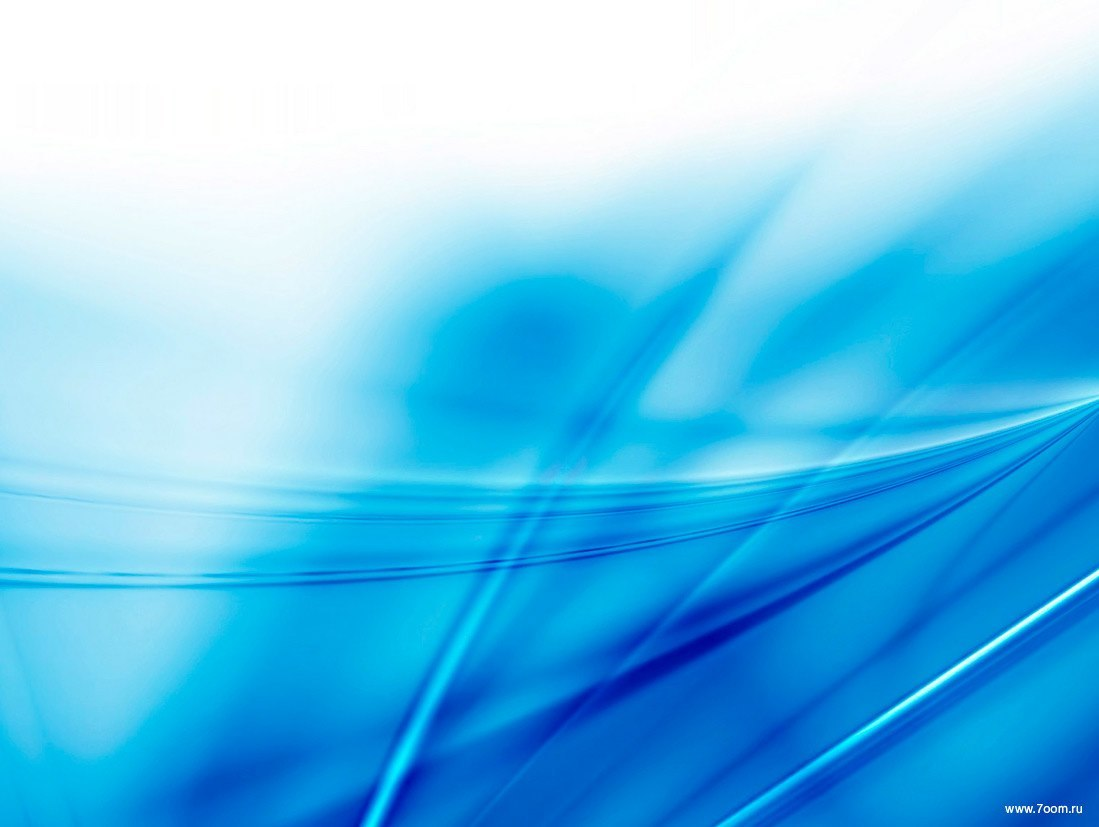 «До и после»
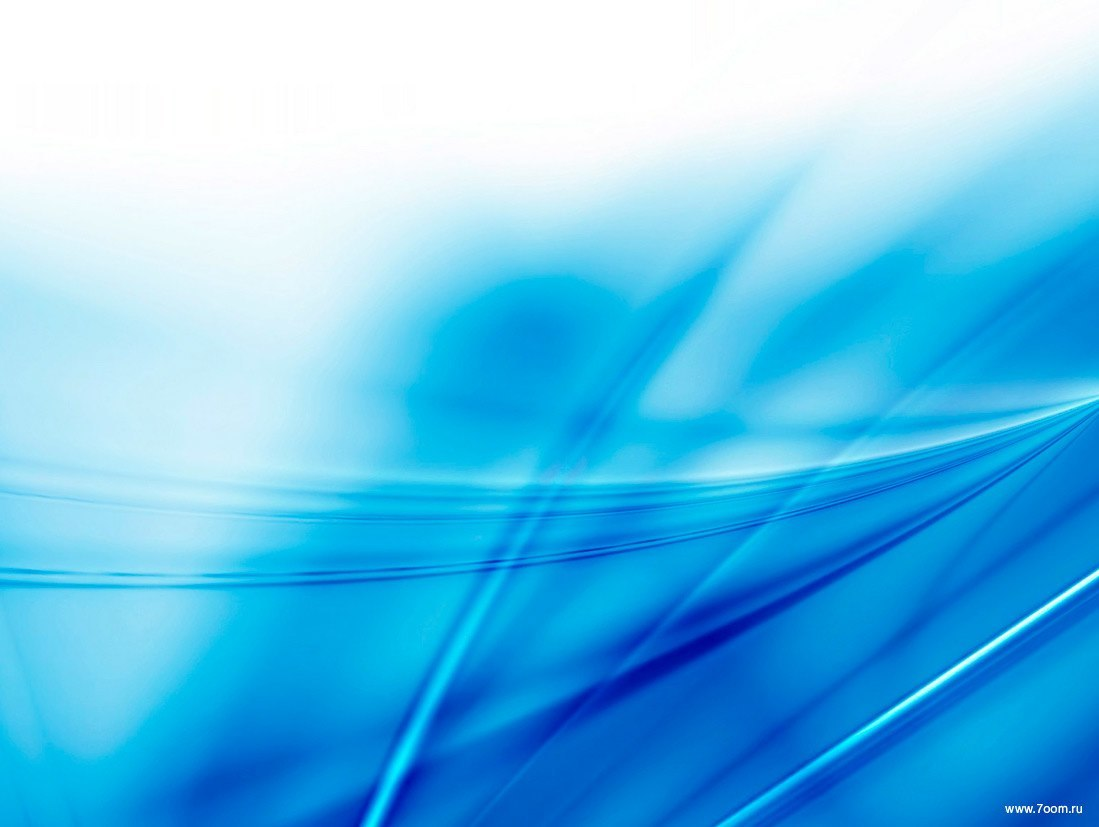 Спасибо за внимание!
Желаю всем 
творческих успехов.